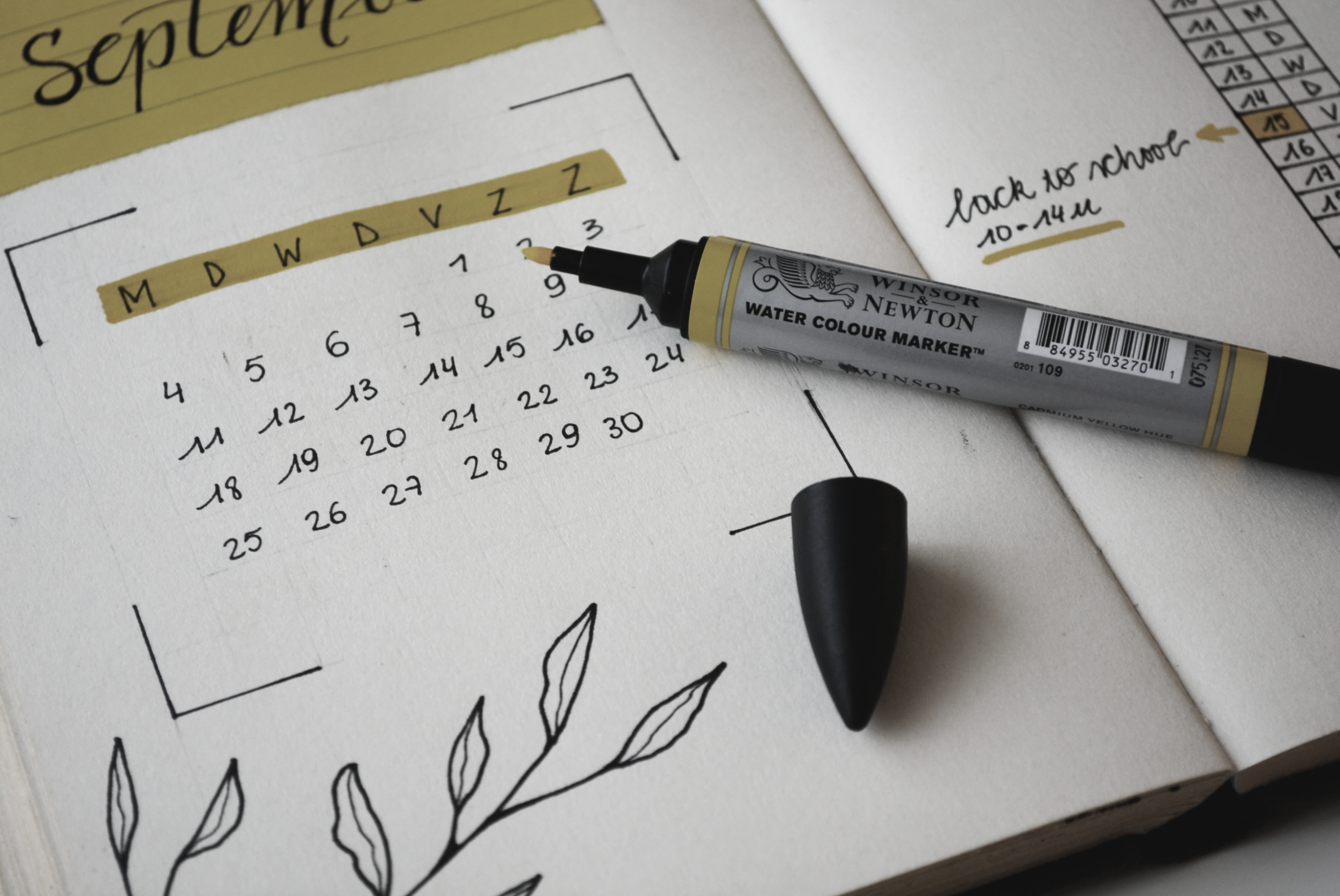 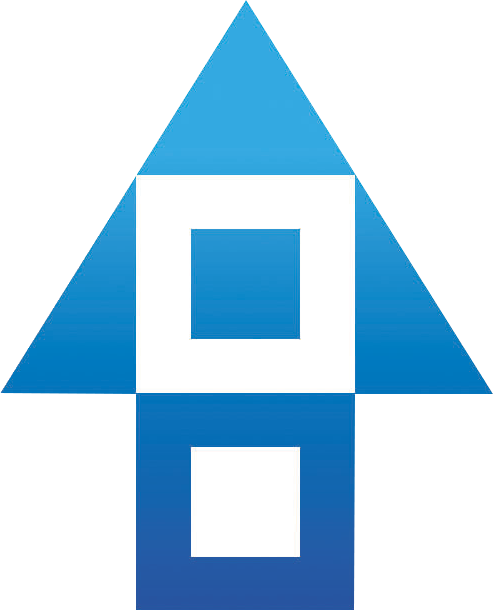 Higher Education Evaluation and Accreditation Council of Taiwan, HEEACT
Comparing QA systems, Reviewing standards, Procedures and Transparency between Taiwan and Indonesia: Capacity of Building Transnational Education
Presented by PIN CHUAN HSU
1
2
Contents
1
3
4
5
6
2
Methods and procedures
Background
Joint Monitoring Model
Major Findings
Comparative analysis
Project Goals
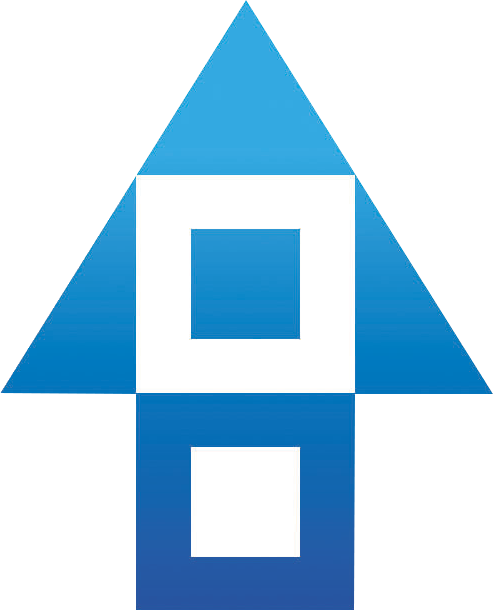 2019 財團法人高等教育評鑑中心基金會 Higher Education Evaluation and Accreditation Council of Taiwan, HEEACT
3
Background
Cross-border higher education results from the increased mobility of students, academic staff, programs, and institutions.
Ensuring the quality of programs in meeting both local and international standards has become a significant challenge in many nations. 
Students of Taiwan and Indonesia has been continuously mobilizing between the two nations . 
Taiwan and Indonesian QA agencies, Higher Education Evaluation and Accreditation Council of Taiwan (HEEACT) and National Accreditation Agency for Higher Education (BAN-PT), have completed a comparative study.
Observations of the staff capacity building process between HEEACT and BAN-PT were carry out by ECA representatives. (Once in each agency)
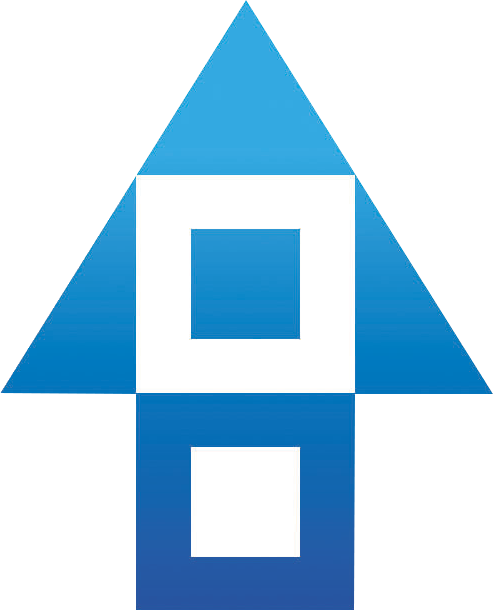 2019 財團法人高等教育評鑑中心基金會 Higher Education Evaluation and Accreditation Council of Taiwan, HEEACT
4
Project Goals
To understand both countries higher education system and QA framework.
To compare review standards, procedures, and transparency between both agencies.
To realize the current development of cross border higher education between both countries.
To develop a tangible model for program accreditation between the two countries.
To increase the capacity of staff between two agencies.
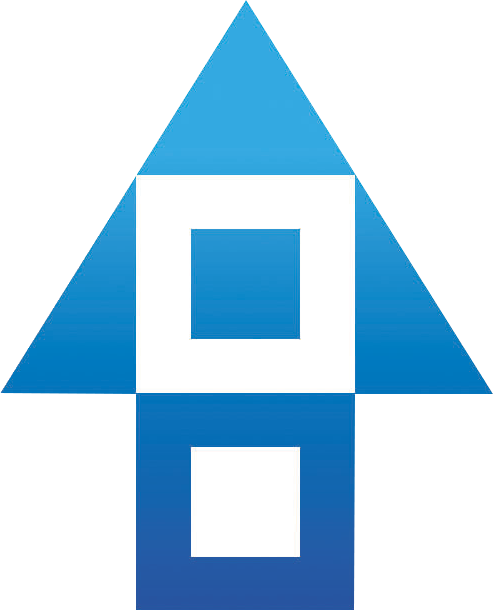 2019 財團法人高等教育評鑑中心基金會 Higher Education Evaluation and Accreditation Council of Taiwan, HEEACT
5
Participating  Organizations & Members
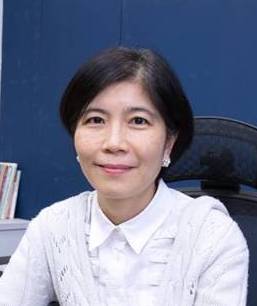 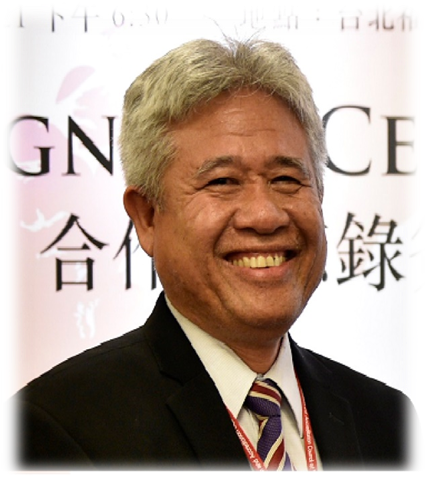 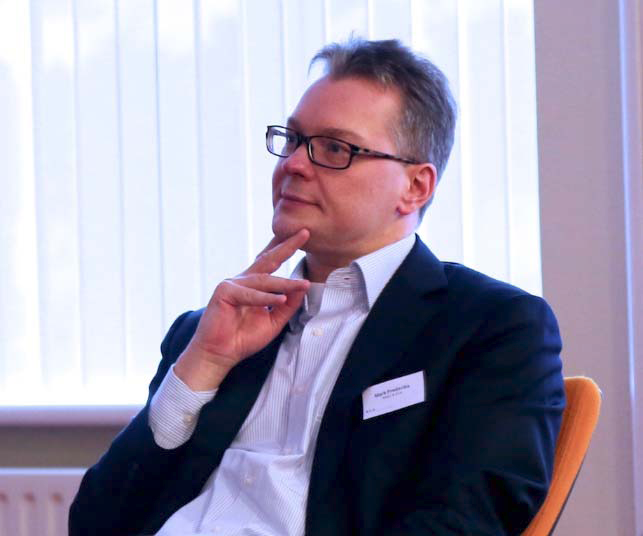 Higher Education Evaluation & Accreditation Council of Taiwan (HEEACT)
Executive Director, 
Prof. Dr. Angela Yung Chi Hou
The European Consortium for Accreditation in higher education (ECA) 
Coordinator, 
Dr. Mark Frederiks
BAN-PT, National Accreditation Agency for Higher Education (NAAHE)
Director, 
Prof. Dr. T. Chan Basaruddin
Dean of Office of Quality Assurance, Dr. Shaw-Ren Lin
 Research Fellow: Dr. Sheng-Ju Chan,  Dr. Hua-Chi Chou, 
    Dr. I-Jung, Grace, Lu
 QA Coordinator: Ms. Pin-Chuan Hsu, Ms. Mandy Yin-
    Chia Shao, Ms. Monica Huei-Cih Tang, Ms. Kathy Hsiu-
    Hui Wang
Executive Board member, Ph.D, Sugiyono
 Secretary-General Executive Director, Dr. Agus Setiabudi
Coordinator, Dr. Eva Fernández de Labastida
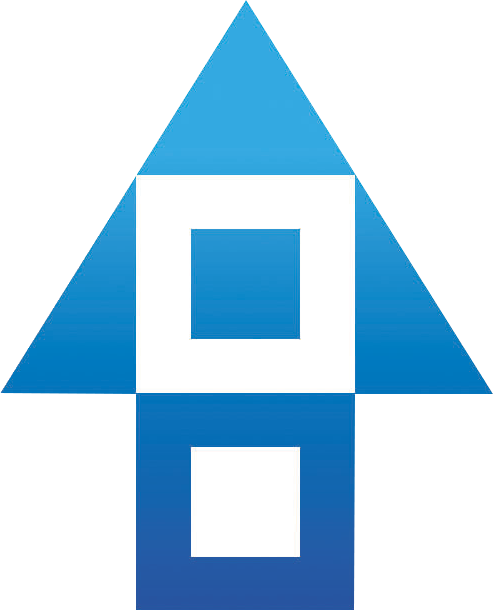 2019 財團法人高等教育評鑑中心基金會 Higher Education Evaluation and Accreditation Council of Taiwan, HEEACT
6
Project Methods and Procedures
Understanding:
Documents sharing and analysis
Comparison: 
Workshops and universities visits
Consultancy and presentation:
 Joint seminar
Documents sharing in HE systems, QA frameworks, and cooperative programs, both agencies understand the current development and build trust on each other’s quality of higher education.
Two workshops were held, once by HEEACT in July 4th to 6th and once by BAN-PT on August 29th to 30th.
HEEACT Invited the BAN-PT representatives to share the initial results at international conference 2018 held on October 17th and October 18th .
Organize a  administration joint committee
Share documents and information
Initiate analysis based on the integrated information.
Conduct a workshop and on-site visits (HEEACT)/
(ECA observation)
Conduct a workshop and on-site visit 
(BAN-PT) /
(ECA observation)
Conduct a joint seminar and finalize the report
Complete and summarize the key findings and results
HEEACT, BAN-PT, ECA
February, 2018
July3rd -5th
BAN-PT:2menbers
ECA:1menbers
Augest29th-30th
HEEACT:6menbers
ECA:1menbers
October 17th-18th
2018 HEEACT
International  conference
SKYPE MEETING
Once a month
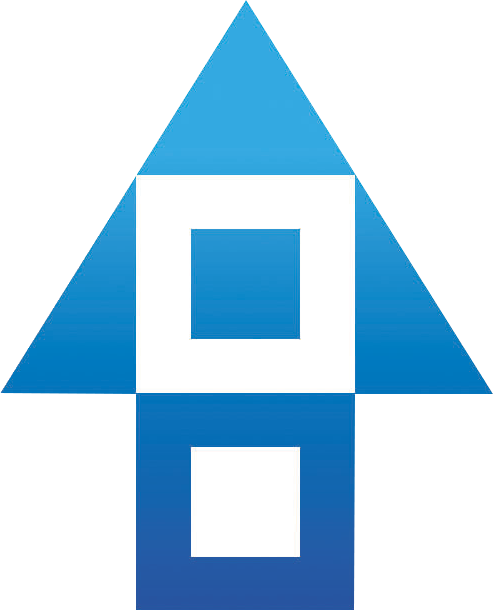 2019 財團法人高等教育評鑑中心基金會 Higher Education Evaluation and Accreditation Council of Taiwan, HEEACT
7
Comparative Analysis(1)
Agency’s mission
8
Comparative Analysis(2)
QA mechanism
9
Comparative Analysis(3)
QA mechanism
10
Comparative Analysis(4)
Cross border higher education
Regarding the joint/dual degree programs of cooperation between Taiwan and Indonesia, it shows that there is a gap in student mobility.
There is no assessment guideline for the joint/dual degree curriculum structure, faculty, and administrative support, etc. 
A stable quality assurance structure hasn’t been introduced to ensure the quality of the joint/dual degree programs.
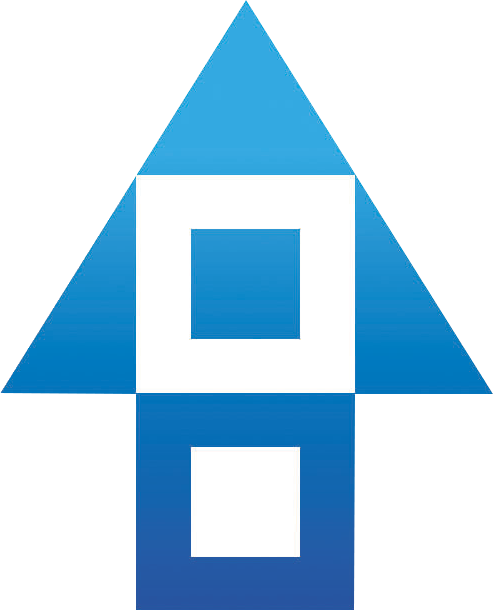 2019 財團法人高等教育評鑑中心基金會 Higher Education Evaluation and Accreditation Council of Taiwan, HEEACT
11
Joint Monitoring Model(1)
HEAACT and BAN-PT developed a joint monitoring model as a reference for cross-border higher education(dual degree) accreditation.
 Criteria and the process for application
 Application
 Requirement 
The dual degree, which is proposed to be the subject of this monitoring process, needs to be established for at  least a full academic year.
 The two institutions which provide the dual program, need to be accredited by at least one of the two agencies.
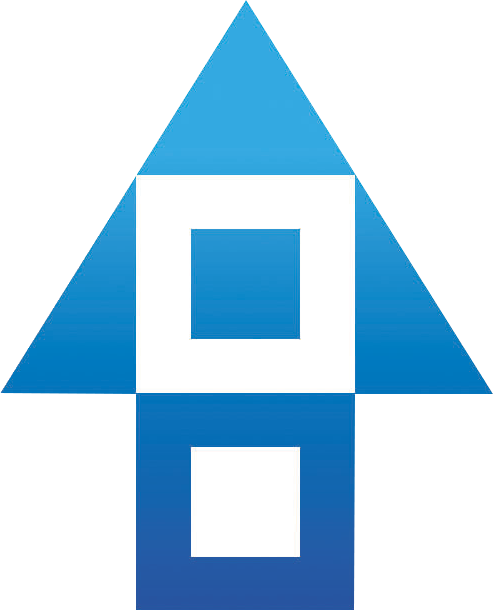 2019 財團法人高等教育評鑑中心基金會 Higher Education Evaluation and Accreditation Council of Taiwan, HEEACT
12
Joint Monitoring Model(2)
Composition of the on-site visit panel 
The on-site visit panel consists of 3-5 reviewers from HEEACT, BAN-PT and the other nations respectively, with international experience/expertise (English).
The other relevant agencies can also recommend observers to participate in the on-site visit. There  can be a maximum of two observers per on-site visit.
Standards
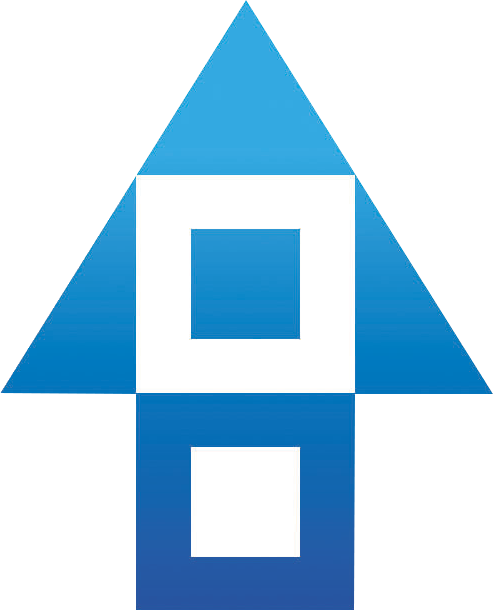 2019 財團法人高等教育評鑑中心基金會 Higher Education Evaluation and Accreditation Council of Taiwan, HEEACT
13
Major Findings
Improve the capacity building of staff
Staff can participate in different activities and learn about higher education and QA systems of  
    both countries.
Both agencies’ staff has not only  increased their capacity but also broadened their horizons.
Deepen the partnership between QA agencies
Both agencies have established a close relationship and strengthened substantive  cooperation   
    through face-to-face communication and site visits between workshops.
Sustaining the partnership, HEEACT and BAN-PT also plan to have further discussions on new 
    joint projects this year and an institutional/program site visit of both sides.
The possibility of promoting student mobility
The joint monitoring model provides a systematic scheme for the quality assurance of cross-
    border education.
Attract more foreign students in taking the program, and promote student mobility between 
    Taiwan  and Indonesia.
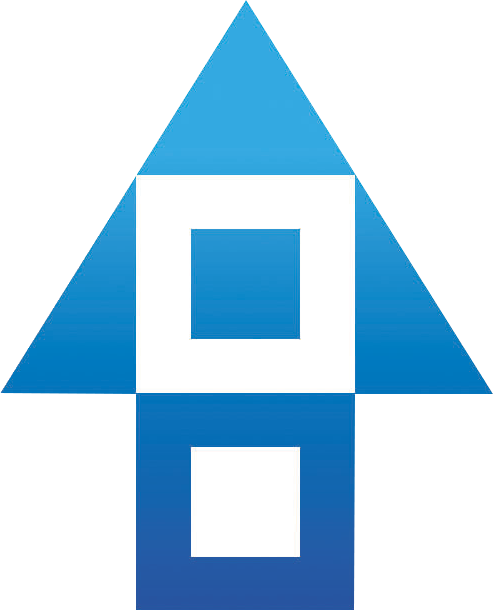 2019 財團法人高等教育評鑑中心基金會 Higher Education Evaluation and Accreditation Council of Taiwan, HEEACT
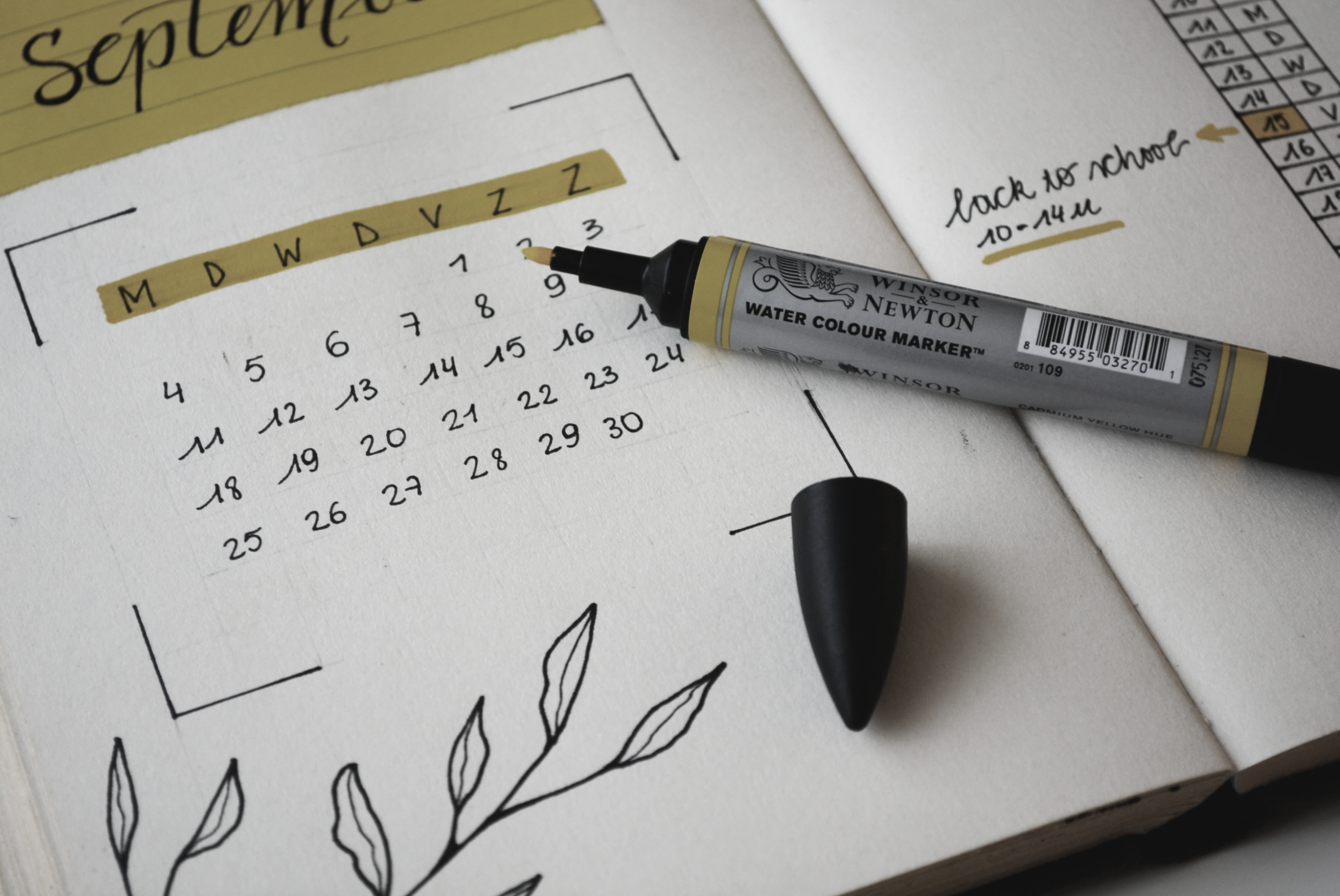 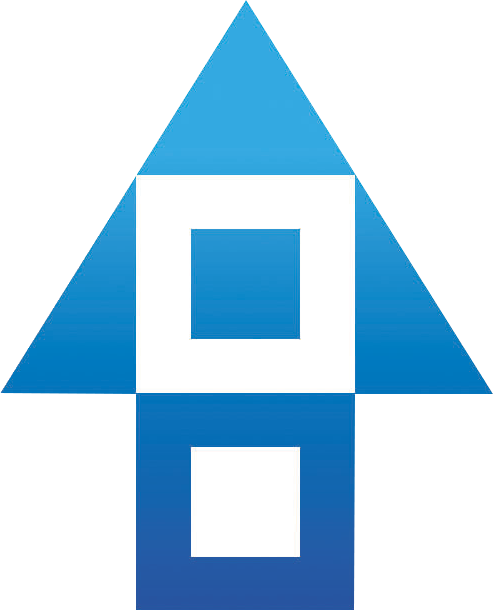 THANK YOU
Higher Education Evaluation and Accreditation Council of Taiwan, HEEACT